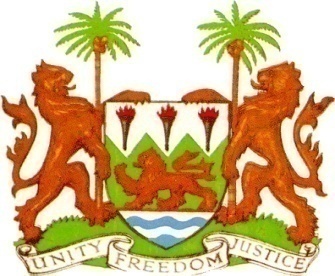 Building Effective Relationships for Improved Service DeliveryDr Ernest SurrurSecretary to the Cabinet and Head of the Civil Service
May 2014
1
We have a problem
Both Ministers and Civil Servants recognise that the relationship between political and administrative leaders is not working well enough
One Minister has described it as ‘dysfunctional’
Others have referred to it as a ‘divide’
One symptom is that many Cabinet Decisions are not implemented.
2
Source: 2012 Cabinet Oversight and Monitoring Unit Report
We have been talking about it for years
For example, at the previous Commonwealth-funded forum in 2010, H.E. emphasised that: 
    “Our political leadership and administrative support should be complementary.  Without the political leadership, the work of civil servants would be severely constrained.......  Without the support of a competent civil service, political leaders would not be able to effectively translate the aspirations of the people into policies.......”
    “I will not allow relationship challenges between ministers and senior civil servants to slow down my commitment to transform this country.”
Yet we are back here, still talking about the problem
There has been some improvement, but not enough
3
Four recommendations to improve Political and Administrative working relationships
4
Recommendation 1: Clarify roles and appropriate behaviours
More than just job descriptions and contracts
Ministers need to fully understand and appreciate the responsibilities and constraints on civil servants
especially in financial and HR management 
Senior civil servants need clearer procedures and certain competencies in working with Ministers
clearer reporting lines are needed
including between Permanent Secretaries and Professional Heads 
Deputy Ministers, in particular, need clearer tasking and support from Ministers and Permanent Secretaries to enable them to perform.
5
Recommendation 1 (cont)
Ministers can:
Seek and listen to civil service advice, especially on implementation
Negotiate delivery plans – not just issue instructions
Establish an effective executive team to run the Ministry

Permanent Secretaries and Professional Heads can:
Focus on what can be done, not what can’t
play active role in policy development and especially delivery
Avoid playing politics behind the Minister’s back
support Minister’s political agenda in private 
publicly explain policies & implementation
Proactively build trust
negotiate with Minister to provide honest confidential advice
resist temptation to criticise Minister’s predecessor.
6
Recommendation 2: Shared accountability for performance
We are beginning to establish a performance culture across government, eg:
performance contracts for Ministers and the important role of the Performance Management and Service Delivery Unit
regular performance assessment of PSs and Professional Heads and bringing them together through the Performance Improvement Committee
But it is not just a matter of strengthening individual accountability
in 2010 H.E. emphasised the need to work together
performance contracts must highlight shared responsibility
stop the ‘blame game’ – if a ministry does not deliver, both political leaders and civil servants are responsible
7
Recommendation 3:Better links between policy and implementation
Many policy proposals come to Cabinet with little thought about how they can be implemented
a review of 45 memos submitted to Cabinet over 5 months last year found most failed to address implementation issues
Legend: 
Included in proposal:*
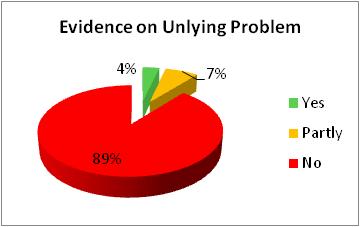 * Sample excludes decisions that were ‘not relevant’.
8
Recommendation 3 (Cont)
We need effective partnerships between Ministers, Deputy Ministers, Permanent Secretaries and Professional Heads in developing proposals
it is clear that often this does not happen
Ministers respond to criticism in Cabinet by saying they did not prepare the memo, the PS did
PSs often complain they are asked to implement proposals on which they were not consulted.
9
Recommendation 3 (Cont)
Proposed new Cabinet procedures will strengthen this partnership, for example:
requiring memos to have a draft implementation plan attached, setting out steps that have to be taken with milestones
establishing  Cabinet Standing Committees to consider memos before Cabinet, with sector Ministers, Deputy Ministers, PSs and Professional Heads all involved
more dialogue and consultations on policies among Ministers before  Cabinet meetings
more support from the Cabinet Secretariat to ministries to prepare memos and implementation plans for Cabinet.
10
Recommendation 4:Stop talking and start working together
Forums like this are important for us to understand why we need to build the relationships
and to get some ideas from other places
But international experience highlights that building effective working relationships requires more than PowerPoint slides and discussion
We need processes and procedures to guide us
such as the proposed new procedures for Cabinet and guidelines
We also need to work on relationships more directly
H.E. has already agreed that the Chief of Staff and I should plan a major retreat this year to address this issue
the retreat will have much less talk and more action – especially team building exercises and planning exercises  
to be supported by DFID and we hope the Commonwealth will maintain its commitment.
11
Thank you
12